ابتدائية أمامه بنت عثمان 
ترحب بكم
المملكة العربية السعودية 
وزارة التعليم 
إدارة التعليم بمنطقة الرياض
مكتب التعليم بالبديعة
بسم الله الرحمن الرحيم 
أنواع الحيوانات
هدفنا 
تصنيف أنواع الحيوانات
الصف / الأول ابتدائي
6/ 3/ 1443ه
معلمة المادة / صفية المعيلي 
   مشرفة المادة/ منة هساوي
        قائدة المدرسة
            فاطمة الاسمري
الحصة / 3
المادة / علوم
بسم الله الرحمن الرحيم 

أنواع الحيوانات 
ماذا تلاحظين ؟
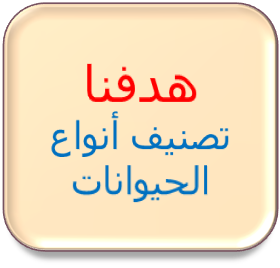 الصف / الأول ابتدائي
6/ 3/ 1443ه
الحصة / 3
المادة / علوم
معلمة المادة /صفية المعيلي
ماذا تشاهدين ؟
هيا نقرأ ونتعلم
من أنا ؟
أنا من الثدييات ويغطيني الفرو
هل تعرفونني ؟
الجمل ويغطي جسمي الوبر
وأنا يغطيني الصوف
ألد واعتني بصغاري
ونحن يغطينا الشعر
من تجيب؟
أذكري لي حيوان ثدي تعرفينه ؟
أنا من أكون ؟
انا من الطيور ولي جناحان ومنقار ورجلان وأبيض
اما أنا الطاووس ولي ريش جميل
هذا الحيوان من الثدييات  (نعم أم لا )
أنا لا أستطيع الطيران فهل أنا من الطيور ؟
لدي سؤال هل الخفاش من الطيور ؟
هل لديك حيوان في المنزل ؟ 
شاركينا حيوانك الاليف ؟
ماذا تعلمنا
الطيور 
يغطي جسمها
 الريش 
لها جناحين 
تبيض 
تعتني بصغارها
الثدييات 
يغطي جسمها
 الشعر 
الصوف 
الفرو 
تلد 
تعتني بصغارها
اضغطي على الرابط التالي 
أو الباركود
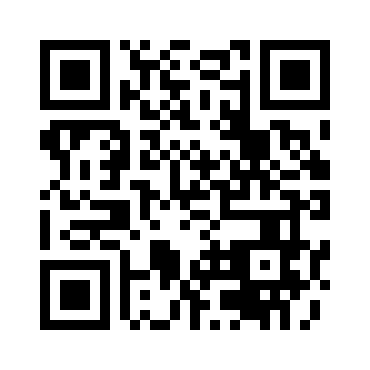 https://wordwall.net/play/22742/902/889
الواجب